Successful Golf Course Drainage
Dimitri Lazaridis and Philip Appleton
Introduction
Natural precipitation leads to unwanted water on golf course

Controlled removal through surface drainage

Controlled drainage = healthy turf grass, better course playability

Drainage necessary because some soils do not drain fast naturally
Successful Course Drainage
Contour the course to create miniature hills 

Take rainfall frequency and intensity into account during design
Some areas receive rain more frequently and intensely 

Design drainage system based on return period 
Return periods between 25-50 years desirable for course drainage systems

Return period: Likely number of years between a given intensity event
Course Runoff
Intensity > infiltration, runoff occurs

Infiltration dependent on soil texture (% sand, silt, and clay)

Heavy textured soils have lower infiltration rate

Important to eliminate hollows and divert runoff on golf course
Flow Velocity as Function of Slope
Runoff dependent on ground slope and turf characteristics

High density grass has slower flow velocity for  a given slope

Bluegrass less dense than Bermudagrass
Golf Courses and Watershed Hydrology
Watershed delineation crucial in designing drainage system

Use topographical surveys or maps to map watersheds

Golf course divided into separate watersheds 

Watersheds help divert runoff of course
[Speaker Notes: Recall that (Tc)  is the time of concentration, the time it takes for the entire watershed to contribute to runoff.]
course watershed layout example
[Speaker Notes: Golf course landscape is subdivided into collection of watersheds or catchments.

Additional watersheds can be created to divert runoff of the fairway or other parts of the course

Remember, a watershed is an area of land that contributes water to a single point of discharges such as a stream, lake, or pond]
Soil compaction
Soil compaction and loss of drainage interrelated

Most serious damage that can occur to golf courses


Loss of Macropore space results in downward spiral
[Speaker Notes: High foot traffic after rain results in compaction and loss of the soils Macropores. Next time it rains it gets worse. Cyclical degradation of soil structure]
Soil Compaction
Golf course integrity dependent on low soil compaction
Saturated soils have higher bulk density (highly compacted)
Causes plugging, tire rutting, carts getting stuck
Sandy soils preferable
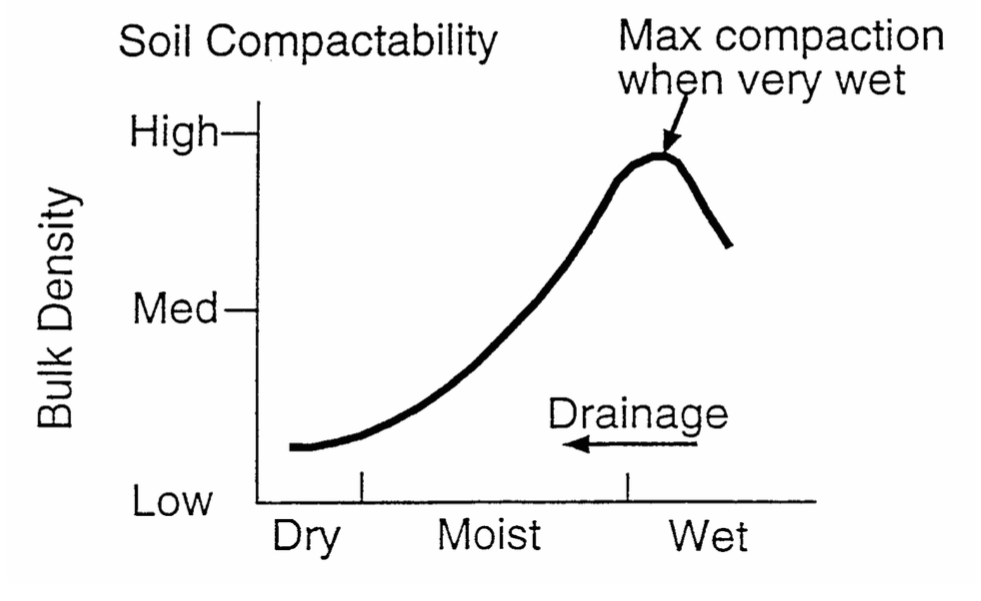 [Speaker Notes: Plugging- golf ball impacted in soil
tire rutting-leaves permanent tracks through the turf
Sandy soils preferable because they are non cohesive (high compressive strength) and their soil structures do not rely on moisture. Used in tee boxes, greens, and high traffic areas]
Rutting
Plugging
Surface drainage
Must ensure drainage structures are designed to handle anticipated storm flow

Installed drainage often larger than required

Examples
 Drainage ditch larger to avoid mower scalping (smaller slope)
3 inch pipe adequate, but 4 inch pipe is cheaper

Drainage guidelines are more important in large drainage areas

Key step in design is determining the peak runoff rate
Q=CIA
[Speaker Notes: In small drainage areas, like greens and isolated fairways, drainage guidelines are not important. 
But in areas such as large, wide fairways, these drainage requirements play a greater role.]
Drainage Ditch
[Speaker Notes: Left: Drainage ditch under construction

Right: Drainage ditch designed to look natural]
Drainage Ditch Design
[Speaker Notes: explanation]
Drainage Ditch design
Subsurface drainage
Used to drain soils and avoid soil saturation
Consists of a series of drain tiles
Designed to create uniform drainage across fairways, greens, and teeboxes
[Speaker Notes: Note: Ground penetrating radar used to map subsurface drainage]
Green Drainage Layout example
Drainage Installation
Sizing Fairway drainage pipes
Size pipes given info below:
Corrugated plastic pipe
Slope: 1.5%
4 laterals: 650ft length, 20ft spacing
2 in/day drainage coefficient
Sizing fairway drainage pipes 2
Calculate drainage area per lateral: 650x20=13,000ft2 = 0.3 acres

From chart, size laterals:
Min.  Lateral pipe D = 2”
Discharge = 11 gpm
V~1.5 ft/sec (diagonal lines)

Sizing mains, take into consideration:
Drained area from each lateral contributes to mains
Flow rate increases for each section of main
Sizing fairway drainage pipes 3
All laterals are 2” minimum diameter

First main section needs 2” pipe, 

Second needs 3” pipe 

Third main needs 3” pipe

Fourth main needs 4” pipe 

However, why join different diameter sections? Easier to use 4” throughout the mains
D=2”
D=2”
D=2”
D=3”
D=2”
D=3”
D=2”
D=4”
In conclusion
Keys to create a successful golf course drainage system

Determine Peak Runoff Rate using Q=CIA and by finding the Time of Concentration

Determine type and quantity of drainage systems to use

Determine materials required 

Build systems and observe results
Works Cited
Atlantic Subsurface Imaging. Accessed March 27, 2015.  http://www.atlanticsubsurfaceimaging.com/golfscan.html
McCoy, Dr Ed. “Drainage Systems for Golf Courses. Accessed March 27, 2015https://kb.osu.edu/dspace/bitstream/handle/1811/65469/SENR_mccoy_golf_courses_DrainageSystems.pdf?sequence=2
Multi Flow Drainage Systems. Accessed March 27, 2015. http://www.multi-flow.com/Menu/golf_course_installation.html